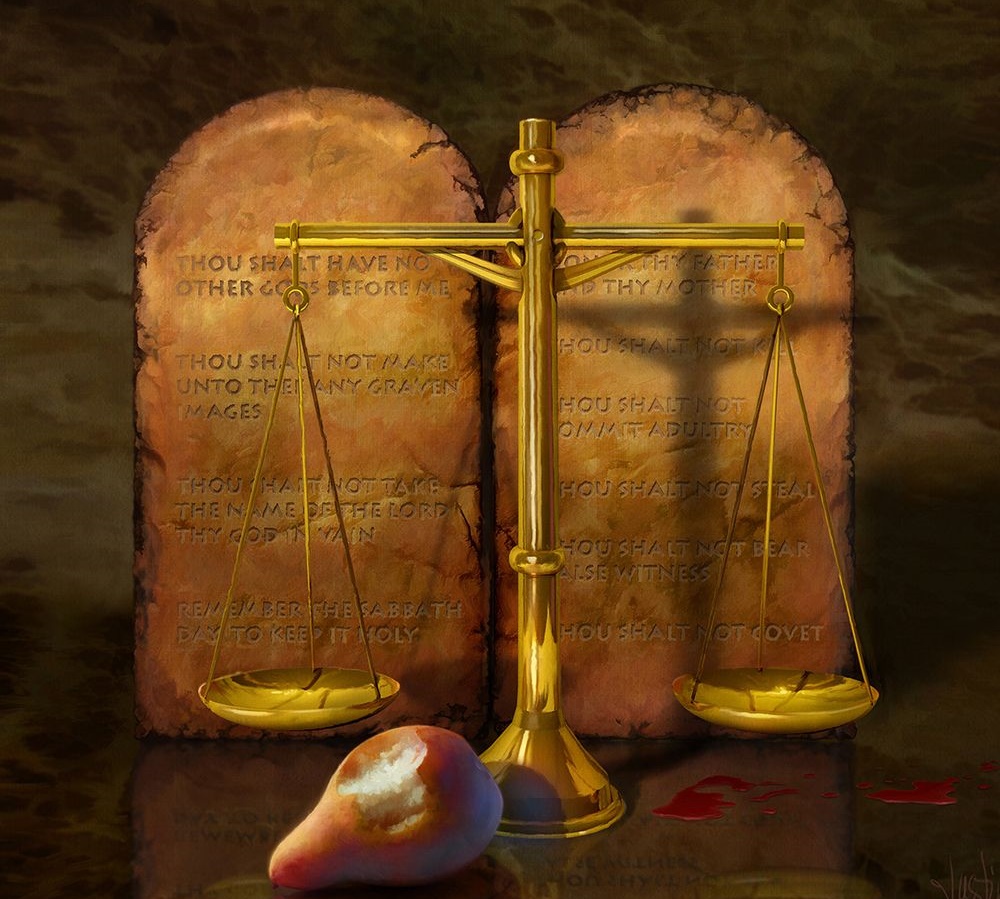 တရားစီရင်ခြင်း
လုပ်ငန်းစဉ်
Lesson 13 for December 24, 2022
‘‘အကြောင်းမူကား၊ ငါတို့ရှိသမျှသည်ကိုယ် ခန္ဓာ၌ကျင့်သောအကျင့်၊ ကောင်းမကောင်းရှိ သည်အတိုင်း အကျိုး အပြစ်ကိုအသီးအသီး ခံခြင်းငှာ၊ခရစ်တော်၏တရားပလ္လင်ရှေ့၌ပေါ်လာရကြမည်’’ (၂ကော၊ ၅း၁ဝ)။
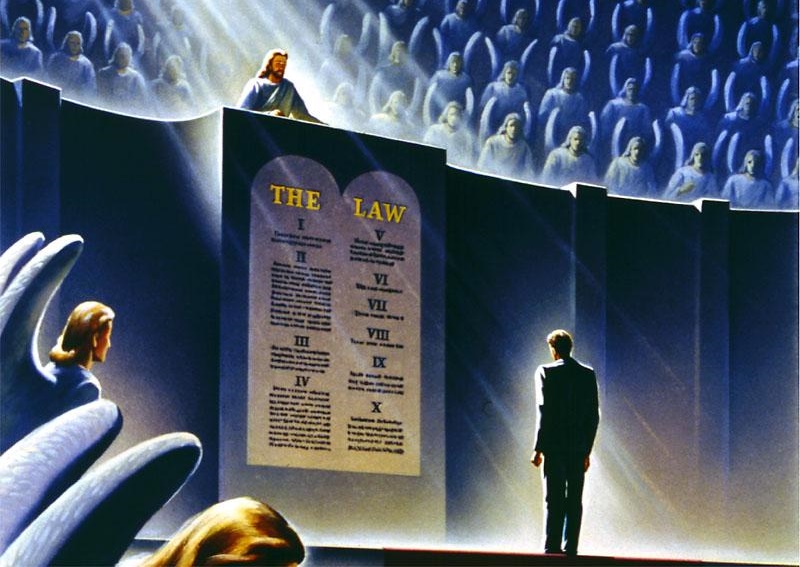 သမ္မာကျမ်းစာက “အကြောင်းမူကား၊ ငါတို့ရှိသမျှသည် ခရစ်တော်၏တရားပလ္လင်ရှေ့မှာထင်ရှားရမည်”(၂ကော၅း၁၀)။
တရားစီရင်ခြင်းတွင် ကယ်တင်ခြင်း သို့မဟုတ် အပြစ်တင်ရှုံ့ချခြင်း ပါဝင်သည်။ ငါတို့ရှိသမျှသည် အပြစ်စီရင်ခြင်းကိုခံထိုက်သည် (ရော ၃း၂၃)။
ဒါပေမယ့် သတင်းကောင်းရှိတယ်။ ဘုရားသခင်သည် ကျွန်ုပ်တို့၏ ကယ်တင်ခြင်းကိုအလိုရှိသည်(Ez.ထိုအခြေအနေမျိုးတွင်၊ကျွန်ုပ်တို့ကို ကိုယ်တော်အဘယ်ကြောင့်တရားစီရင်မည်နည်း။တရားစီရင်ခြင်းမရှိဘဲ ကျွန်ုပ်တို့ကို အဘယ်ကြောင့် မကယ်တင်သနည်း။
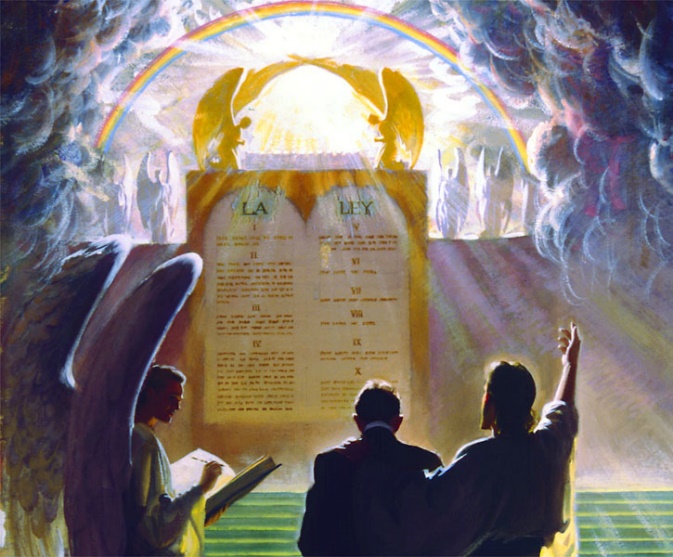 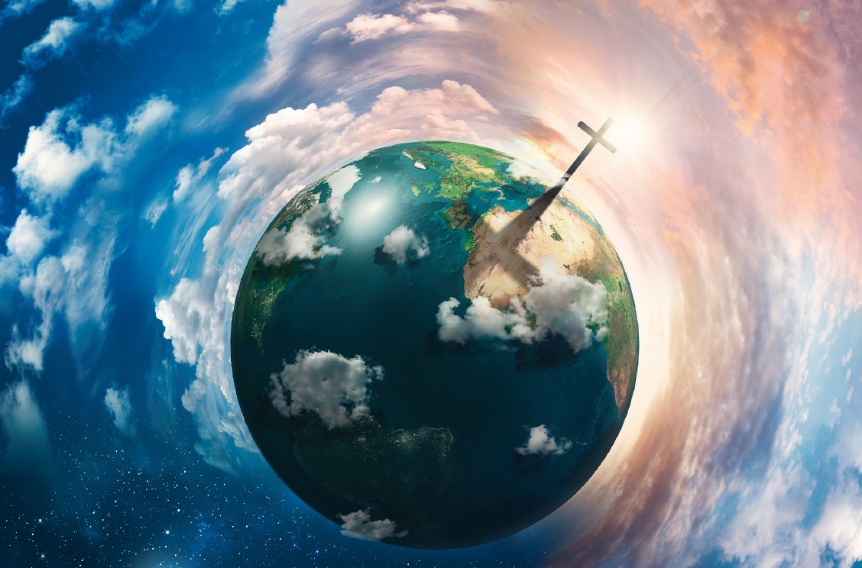 တရားစီရင်ခြင်း၏အခြေခံအုတ်မြစ်
	ငါတို့ကို ဘယ်လို တရားစီရင်မလဲ။
တရားစီရင်ခြင်းအဆင့်များ-
	အကြိုတရားစီရင်ခြင်း။
	 အနှစ်တစ်ထောင် တရားစီရင်ခြင်း။
	 နောက်ဆုံးစီရင်ချက်
တရားစီရင်ခြင်း၏အကျိုးဆက်များ
	 ဒုတိယသေခြင်း။
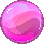 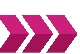 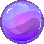 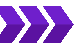 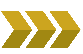 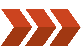 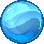 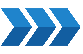 တရားစီရင်ခြင်း၏အခြေခံအုတ်မြစ်
ငါတို့ကို ဘယ်လို တရားစီရင်မလဲ။
“လွတ်ခြင်းတရားအတိုင်းစီရင်ခြင်းကိုခံရလတံ့သောသူကဲ့သို့၊ စကားပြောခြင်း၊ အမှုပြုခြင်းကိုစီရင်ကြလော့။ ” (James 2:12 TLV)
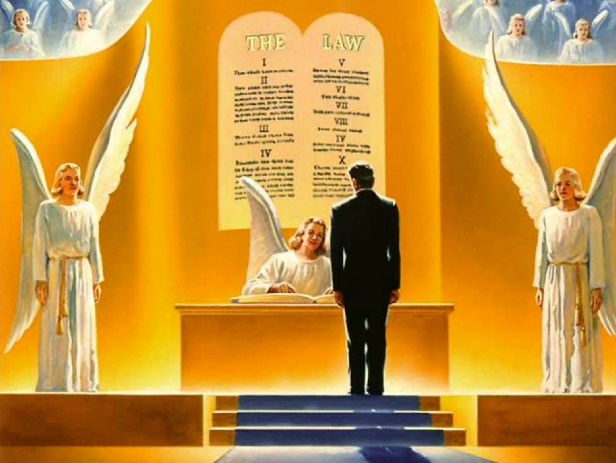 ပညတ်တော်ဆယ်ပါးသည် တရားစီရင်ခြင်း၏အုတ်မြစ်ဖြစ်သည် (ယာကုပ် ၂း၁၂)။ မည်သူ့ကိုပြစ်မှားခဲ့သည်ကို ဆုံးဖြတ်ကြသည် (၁ယော ၃း၄)၊ အပြစ်သားတိုင်း အပြစ်စီရင်ခြင်းကိုခံရမည်။သို့သော် သတင်းကောင်းတစ်ခု ရှိပါသည်။ အပြစ်သားများတွင် ရှေ့နေတစ်ဦးရှိပါသည် (၁ယော ၂း၁)။ လူတိုင်း သူ့ကို ငှားရမ်းနိုင်ပြီး၊ ၎င်းသည် အခမဲ့ဖြစ်သည်။ ( ရော. ၃:၂၄ )။ ကျွန်ုပ်တို့၏အပြစ်ဖြေခြင်းကို သခင်ယေရှု၏ အသနားခံခြင်းဖြင့် အာမခံပါသည်။
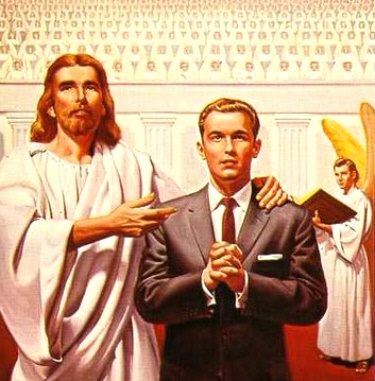 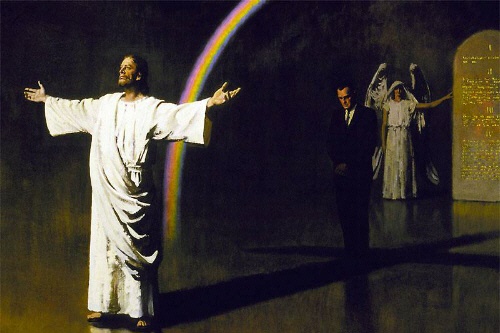 ကျွန်ုပ်တို့၏အကျင့်များနှင့်အညီ တရားစီရင်ခြင်းခံရမည်(ဒေ၁၂:၁၃၁၄)၊သို့သော်ကျွန်ုပ်တို့သည်သူ၏ယဇ်ပူဇော်ခြင်းကိုလက်ခံပါကခရစ်တော်၏အသက်သည်ကျွန်ုပ်တို့၏နေရာတွင် အစားထိုးမည်ဖြစ်သည်။ ငါတို့သည် တရားစီရင်ခြင်းကို ကျော်လွှားမည်။ (ဆာ. ၇၆:၉)
တရားစီရင်ခြင်းအဆင့်များ-
အကြိုတရားစီရင်ခြင်း။
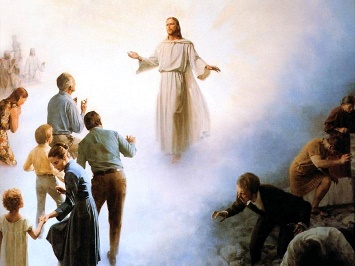 “[…]လူမျိုးတို့သည်အမျက်ထွက်ကြသည်ဖြစ်၍၊အမျက်တော်သည်လည်းရောက်ပါပြီ။သေလွန်သောသူတို့ကိုတရားစီရင်ဆုံးဖြတ်တော်မူ၍၊ကိုယ်တော်၏ကျွန်တည်းဟူသောပရောက်ဖက်တို့အားလည်းကောင်း၊သန့်ရှင်းသူတို့အားလည်းကောင်း၊ကိုယ်တော်ကိုကြောက်ရွံ့ရိုသေသောသူအကြီးအငယ်တို့အားလည်းကောင်း၊ဆုကျေးဇူးကိုပေး				သနားတော်မူ၍၊ မြေကြီးကိုဖျက်ဆီးသောသူတို့ကို ဖျက်ဆီးတော်          				မူသောအချိန်ရောက်ပါပြီဟု လျှောက်ဆိုကြ၏။ (Revelation 11:18)
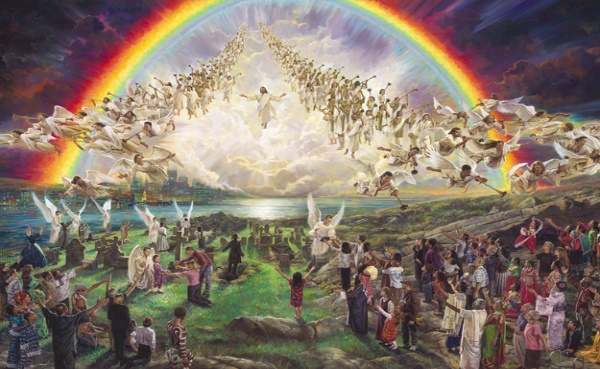 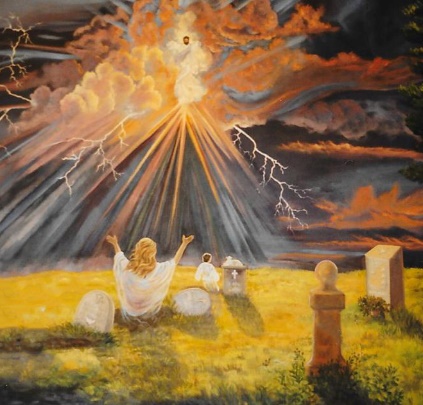 သခင်ယေရှုကြွလာ၍ “သူနှင့်အတူ ဆုလာဘ်တော်” (ဟေရှာယ ၄၀:၁၀၊ ဗျာ၂၂:၁၂)ကိုလည်းကြည့်ပါ။သခင်ယေရှု ဒုတိယအကြိမ်ကြွလာတော်မမူမီ မည်သူမျှ ဆုလာဘ်ကို ရရှိမည်မဟုတ်ပေ။သေဆုံးသူများသည်၎င်းတို့၏သင်္ချိုင်းတွင်း၌ သတိလစ်မေ့မြောစွာ စောင့်ဆိုင်းနေကြသည်။
အချို့သောသူတို့သည်ထာဝရအသက်အတွက်ရှင်ပြန်ထမြောက်ရမည်ဖြစ်ပြီး၊ အချို့က အပြစ်စီရင်ခြင်းအတွက် ဒုတိယထမြောက်ခြင်းအထိ စောင့်ရလိမ့်မည်(Dn.12:2;Mt.25:46;ဗျာ20:၅-၆NIV)? ကောင်းကင်တမန်များနှင့် အပြစ်မရှိသောကမ္ဘာများသည် ကောင်းကင်ဘုံ၌ ဤတရားစီရင်ခြင်းကို တက်ရောက်ကြသည်။ ဤအတောအတွင်း၊ ကမ္ဘာမြေပေါ်ရှိ သက်ရှိများသည် ပုံမှန်အတိုင်း ဆက်သွားသည် (Dn. 7:9-12)။
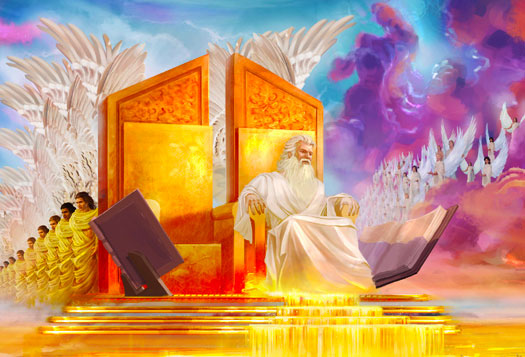 အနှစ်တစ်ထောင် တရားစီရင်ခြင်း။
“ပလ္လင်များကိုလည်းငါမြင်၏။ပလ္လင်ပေါ်မှာထိုင်သောသူတို့သည်တရားစီရင်ရသောအခွင့်ကိုရကြ၏။သားရဲနှင့်သူ၏ရုပ်တုကိုမကိုးကွယ်၊သူ၏တံဆိပ်လက်မှတ်ကိုနဖူး၌မခံ၊လက်၌မခံဘဲနေ၍၊ယေရှု၏သက်သေခံတော်မူချက်နှင့်ဘုရားသခင်၏နှုတ်ကပတ်တော်ကြောင့်၊လည်ပင်းဖြတ်ခြင်းကိုခံရသောသူတို့၏ဝိညာဉ်များကိုငါမြင်၏။သူတို့သည်အသက်ရှင်၍အနှစ်တစ်ထောင်ပတ်လုံး ခရစ်တော်နှင့်အတူစိုးစံရကြ၏။ ” (Revelation 20:4)
အကယ်၍ ဘုရားသခင်သည် ဒုတိယကြွလာတော်မမူမီ လူတိုင်းကို တရားစီရင်ပြီးဖြစ်ပါက၊ အနှစ်တစ်ထောင်အတွင်း ကမ္ဘာနှင့် ကောင်းကင်တမန်များကို ကျွန်ုပ်တို့ အဘယ်ကြောင့် တရားစီရင်ရမည်နည်း။ (1Co. 6:2-3)
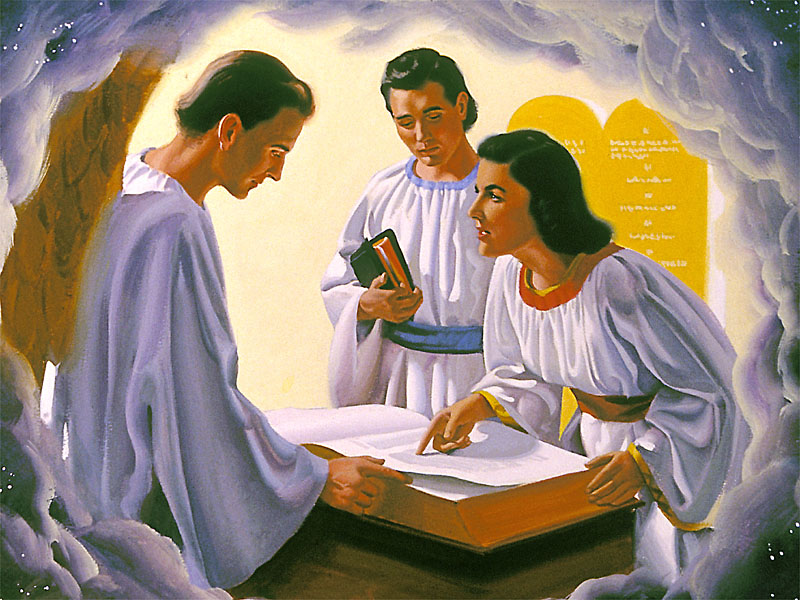 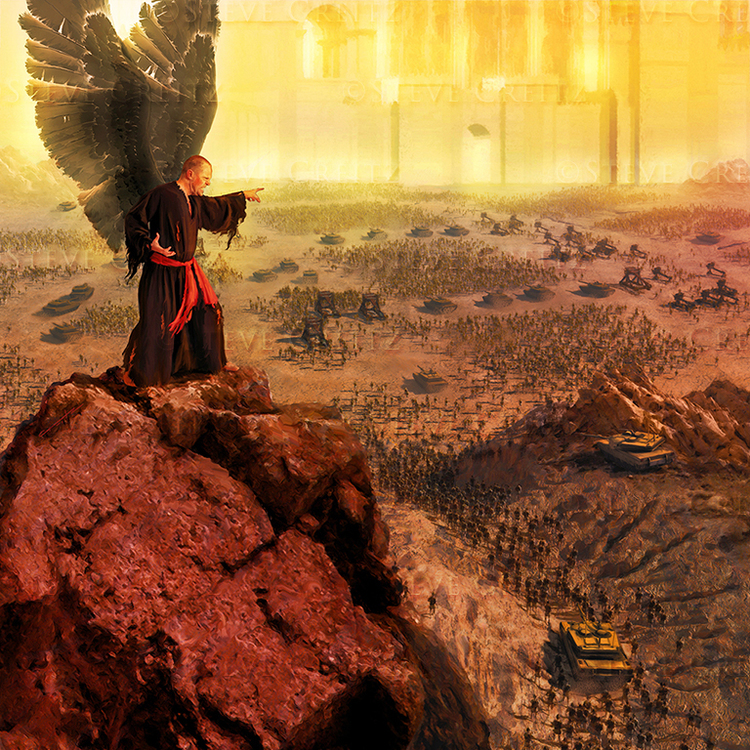 နောက်ဆုံးစီရင်ချက်
“သမုဒ္ဒရာသည်မိမိ၌ရှိသောလူသေတို့ကိုအပ်ပေး၏။မရဏာနှင့်မရဏာနိုင်ငံသည်လည်းမိမိတို့၌ရှိသောလူသေတို့ကိုအပ်ပေးကြ၏။လူအသီးသီးတို့သည်မိမိတို့အကျင့်အတိုင်းတရားစီရင်ခြင်းကိုခံရကြ၏။ ” (Revelation 20:13)
အနှစ်တစ်ထောင်ပြီးနောက်၊ဒုတိယကြွလာချိန် တွင်မရှင်ပြန်ထမြောက်သေးသူများသည်ရှင်ပြန်ထမြောက်ကြသည်။၎င်းတို့သည်[စာတန်နှင့်သူ၏ကောင်းကင်တမန်များနှင့်အတူ] သည် ဘုရားသခင်၏တရားစီရင်ခြင်းကိုပြန်လည်သုံးသပ်ခြင်းမပြုသောတစ်ခုတည်းသောသူများဖြစ်သည်။
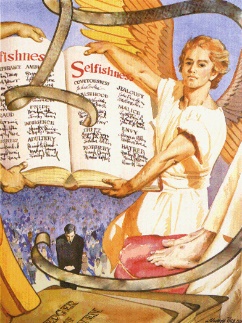 သူတို့ပြုလေရာရာ၌ထိုခဏ၌တရားစီရင်ခြင်းခံရ၍၊မီးအိုင်၌ဒုတိယသေခြင်းတရားစီရင်ခြင်းကိုခံရကြလိမ့် မည် (ဗျာ၊ ၂၀း၁၁-၁၅)။
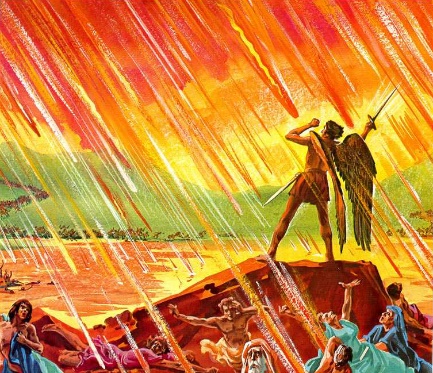 နောက်ဆုံးစီရင်ချက်
တရားမျှတမှုသည်မတရားသောသူတို့၏အပြစ်အတွက်ပေးဆပ်ရန်တောင်းဆိုသည်၊ ချစ်ခြင်းမေတ္တာသည်အပြစ်သားများကိုထာဝစဉ်ဆင်းရဲဒုက္ခမခံရစေရန်တားဆီးပေး သည်။သေခြင်းသည်ဘုရားသခင်ထံမှအခြားသောပြစ်ဒဏ်များကဲ့သို့ပင်အပြစ်သားများ၏ ဆင်းရဲဒုက္ခကို အဆုံးသတ်စေသည်။
တရားစီရင်ခြင်း၏အကျိုးဆက်များ
ဒုတိယသေခြင်း။
“ကြောက်တတ်သောသူ၊မယုံကြည်သောသူ၊စက်ဆုပ်ရွံရှာဖွယ်သောသူ၊လူအသက်ကိုသတ်သောသူ၊မတရားသောမေထုန်၌မှီဝဲသောသူ၊ဦပစားတတ်သောသူ၊ရုပ်တုကိုကိုးကွယ်သောသူ၊သစ္စာပျက်သောသူအပေါင်းတို့မူကား၊ဒုတိယသေခြင်းတည်းဟူသောကန့်နှင့်လောင်သောမီးအိုင်ထဲ၌မိမိတို့အဖို့ကိုရကြလိမ့်မည်ဟူ၍လည်းကောင်းငါ့အား 					မိန့်တော်မူ၏။ ” (Revelation 21:8)
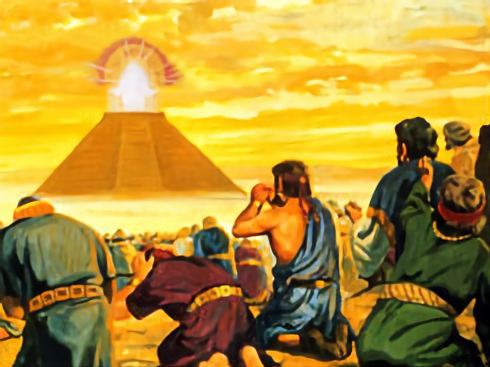 စီရင်ချက်ပြီးသွားပါပြီ။ဘုရားသခင်ရဲ့တရားမျှတမှုနဲ့ကရုဏာကိုရှင်းရှင်းလင်းလင်းပြသခဲ့ပြီးပြီ(ဆာ၈၉း၁၄)။သူတို့၏ပြစ်တင်ရှုတ်ချခြင်းသည်တရားမျှတသည်ကို အသိအမှတ်ပြုပြီး ဘုရားသခင်ရှေ့တော်၌ ဦးညွှတ်ခြင်းဖြစ်သည် (ဖိ ၂း၁၀)။ကျွန်ုပ်တို့၏မေတ္တာရှင်ဘုရားသခင်သည်သူဖန်ဆင်းထားသောသတ္တဝါများကို ဖျက်ဆီးမည်လား။ ဟုတ်ကဲ့။ သူတို့ကို ကယ်တင်ဖို့ တတ်နိုင်သမျှ အကုန်လုပ်ပေးလိမ့်မယ်၊ ဒါပေမယ့် သူတို့ရဲ့ လွတ်လပ်တဲ့ဆန္ဒကိုလေးစားတယ်။ သူတို့သည်ဘုရားသခင်ပေးတော်မူသောကယ်တင်ခြင်းကိုလက်မခံလိုသောကြောင့် ထာဝစဉ်သေကြလိမ့်မည် (၂သက် ၁း၉)။
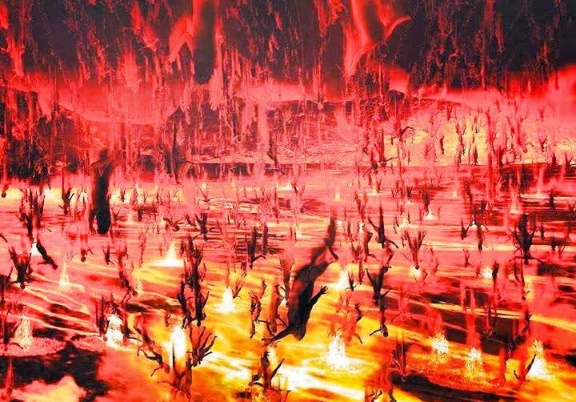 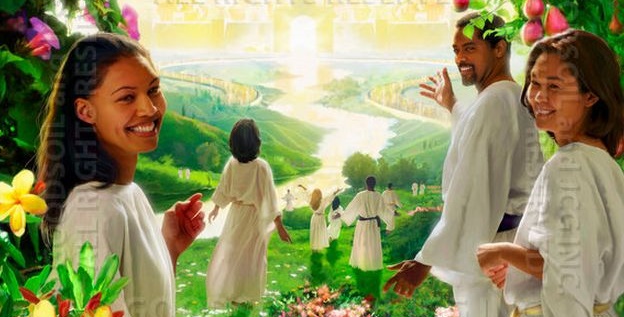 အပြစ်သည် အဆုံးရှိမည်ဖြစ်ပြီး၊ ၎င်းသည် မည်သည့်အခါမျှပြန်ဖြစ်လာလိမ့်မည်မဟုတ်ပေ (နာ. ၁:၉)။ စကြဝဠာတစ်ခုလုံးသည် ၎င်း၏မူလစုံလင်မှုသို့ပြန်လည်ရောက်ရှိ မည်ဖြစ်သည်။ မင်းအဲဒီမှာရှိချင်လား။
E. G. W. (In Heavenly Places, December 20)
“လူခပ်သိမ်းတို့၏ကယ်တင်ခြင်းကိုအလိုရှိတော်မူကြောင်းဘုရားသခင်ပေးတော်မူသောကြွယ်ဝသောသက်သေအထောက်အထားများသည်ကောင်းကင်ဆုကျေးဇူးကို ငြင်းပယ်သောသူတို့၏ အပြစ်စီရင်ခြင်းခံရလိမ့်မည်။ နောက်ဆုံးနေ့ကြီးတွင်၊ အားလုံးကို ၎င်းတို့၏ နာခံမှု သို့မဟုတ် မနာခံမှုအရ ဆုချီးမြှင့်ခြင်း သို့မဟုတ် ပြစ်ဒဏ်ပေးခြင်းခံရသည့်အခါ၊ကရာနီ၏လက်ဝါးကပ်တိုင်သည်ထာဝရကာလပတ်လုံး စီရင်ချက်ချခံရရန် မြေကြီးတပြင်လုံးရှိ တရားသူကြီးရှေ့မှောက်တွင် ရပ်နေသူများ၏ရှေ့မှောက်တွင် ထင်ရှားစွာပေါ်လွင်လာမည်ဖြစ်သည်။ ၎င်းတို့သည် ကျဆုံးသွားသောလူသားများအတွက် ဘုရားသခင်ဖော်ပြသည့် ချစ်ခြင်းမေတ္တာတစ်ခုခုကိုနားလည်သဘောပေါက်နိုင်စေရန်ဖန်တီးပေးထားသည်။ ဆက်၍လွန်ကျူးခြင်း၊စာတန်နှင့်ဘက်လိုက်ရွေးချယ်ပြီးယေဟောဝါ၏တရားတော်ကို ရှုတ်ချသောသူတို့က ကိုယ်တော်သည် မည်မျှဂုဏ်အသရေကို ခံရသည်ကို သူတို့မြင်ကြသည်။”